Estudando para o ENEM      de forma invertida
Cinemática: Velocidade média; Dinâmica: quantidade de movimento
ENEM: 2016
Nome:Stefany Gonçalves Soares e Ester Lima                                     Turma: 1ºM05

EEEFM Prof.ª Filomena Quitiba
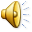 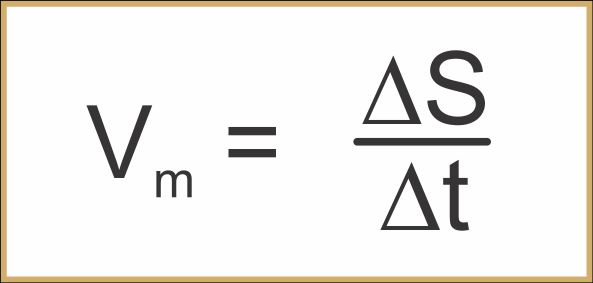 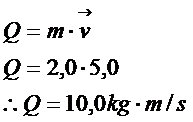 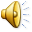 O trilho de ar é um dispositivo utilizado em laboratórios de física para analisar movimentos em que corpos de prova (carrinhos) podem se mover com atrito desprezível. A figura ilustra um trilho horizontal com dois carrinhos (1 e 2) em que se realiza um experimento para obter a massa do carrinho 2. No instante em que o carrinho 1, de massa 150,0 g, passa a se mover com velocidade escalar cons - tante, o carrinho 2 está em repouso. No momento em que o carrinho 1 se choca com o carrinho 2, ambos passam a se movimentar juntos com velocidade escalar constante. Os sensores eletrônicos distribuídos ao longo do trilho determinam as posições e registram os instantes associa - dos a passagem de cada carrinho, gerando os dados do quadro
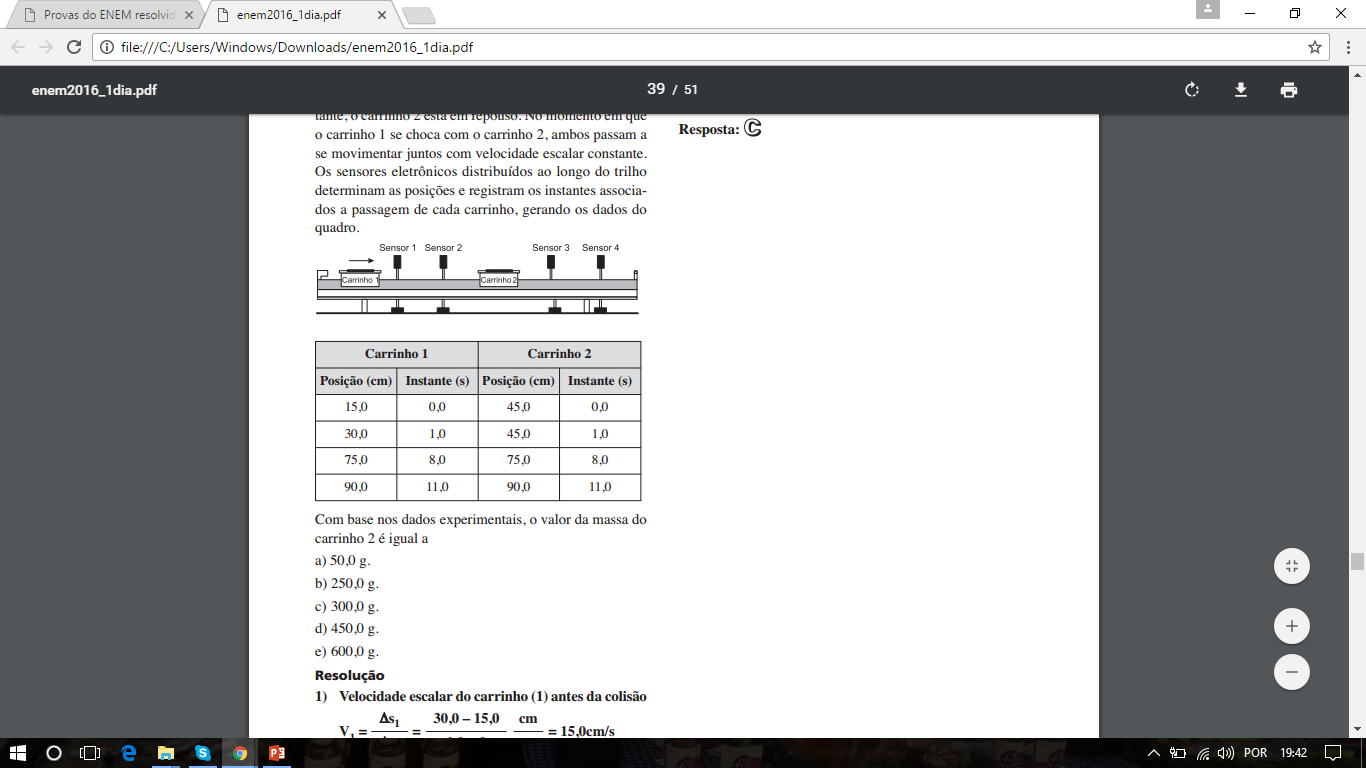 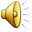 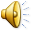 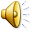 Com base nos dados experimentais, o valor da massa do carrinho 2 é igual a :
a) 50,0 g.
 b) 250,0 g. 
c) 300,0 g. 
d) 450,0 g.
 e) 600,0 g.
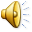